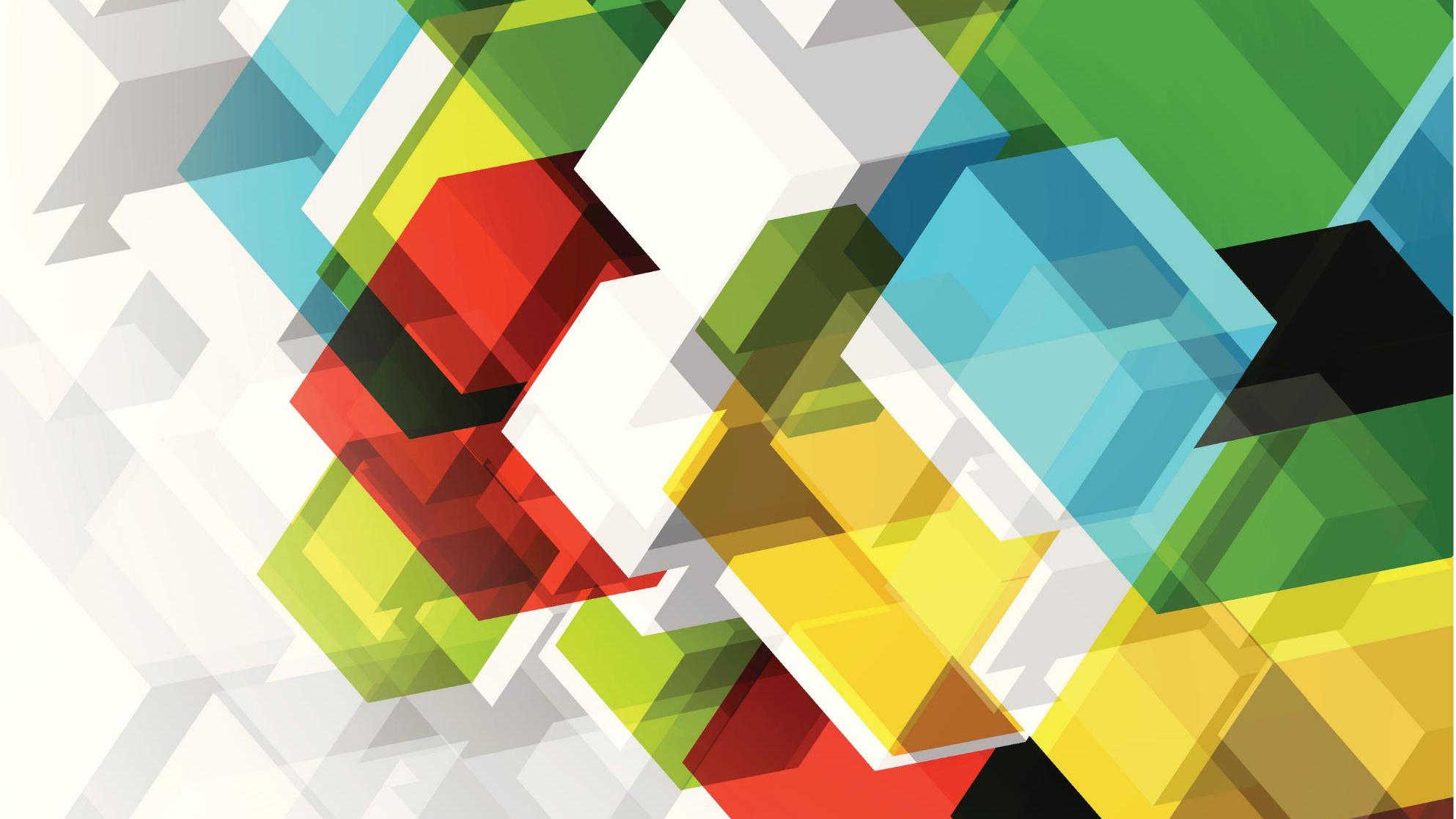 השפעות המוזיקה
יוצרת היחידה: שרי מועלם
השפעות המוזיקה
קהל היעד: תלמידים רמה א+ב במסגרת 70%
מטרות היחידה בתחום התוכן:
 1. רכישת אוצר מילים וביטויים להבנת טקסטים.
2. עבודה עם טקסטים מידעיים.
מטרות היחידה בתחום המימנויות:
1. פיתוח יכולת הבנת טקסטים, הסקת מסקנות וזיהוי מידע מפורש וסמוי.
2. הבעה בכתב
3. שימוש נכון במילות קישור.
4. פיתוח מיומנות של מענה מדויק לשאלות מסוגים שונים.
צפו בסרטון:
https://www.youtube.com/watch?v=zlXZh1zJ8is

 כתבו - למה כדאי לנגן בכלי נגינה?
צפו בסרטון:
https://www.youtube.com/watch?v=T4isaUaA1JE
כתבו מהי המסקנה שלכם מהצפייה בסרטון.
צפו בסרטון.
https://www.youtube.com/watch?v=gww9_S4PNV0&t=1s

כתבו מהי המסקנה העולה מהסרטון.
לפניכם כמה תמונות.
1. מה לדעתכם משותף לכל התמונות?
2. בחרו בתמונה שהכי התחברתם אליה וכתבו מדוע.
3. כתבו סיפור קצר על התמונה שבחרתם.
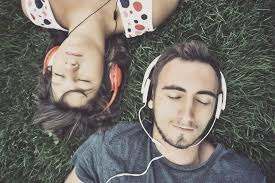 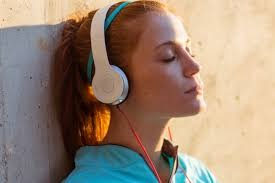 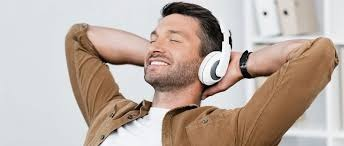 קראו את הטקסטים הבאים וענו על השאלות.
טקסט 1 - מתוך בגרות עולים קיץ תש"ף, 11274
כך מוזיקה משפיעה לכם על המוח 
מאת ענת שלו
למוזיקה יש תפקיד חשוב בחיים של רבים מאיתנו, ואנחנו לא יכולים לתאר לעצמנו את החיים בלעדיה: אנו מאזינים למוזיקה בנסיעות, מאזינים לה כשאנו עובדים וגם כשאנחנו מבלים במסיבות. 
חוקרים בודקים במשך שנים רבות את ההשפעות של המוזיקה על הגוף ועל הנפש שלנו. במחקרים רבים גילו החוקרים שהאזנה למוזיקה ונגינה בכלי נגינה משפיעות על מצב הרוח שלנו ועל ההישגים שלנו בלימודים.
חוקרים רצו לבדוק את השפעת המוזיקה על מצב הרוח — האם האזנה למוזיקה מפחיתה חרדה? הם בדקו שתי קבוצות של אנשים שהיו לפני ניתוח. זמן קצר לפני הניתוח השמיעו החוקרים לקבוצה אחת מוזיקה, ולקבוצה האחרת הם נתנו תרופה שמפחיתה חרדה. החוקרים גילו כי החרדה של האנשים שהשמיעו להם מוזיקה הייתה נמוכה מן החרדה של האנשים שקיבלו את התרופה. תוצאות המחקר הראו שיש תקווה לשיפור הטיפול באנשים הסובלים מחרדה מפני שמוזיקה זולה יותר מתרופות, אינה פוגעת בגוף ואין לה תופעות לוואי.
החוקרים בדקו במחקר נוסף אם יש מוזיקה מסוימת שמורידה את רמת החרדה יותר מאחרות. בעקבות מחקר זה המליצו החוקרים על האזנה למוזיקה מרגיעה ושקטה משום שהיא מורידה את קצב הלב ואת לחץ הדם. נוסף על מצב הרוח, המוזיקה משפיעה גם על הפעילות השׂכלית (שקשורה לשׂכל) של האדם. הנגינה תורמת להתפתחות של יכולת החשיבה והדיבור של ילדים שמנגנים בכלי נגינה. לאנשים מבוגרים האזנה למוזיקה יכולה לעזור לשמור על תפקוד המוח ולעכב מחלות זקנה. 
אבל למוזיקה יכולה להיות גם השפעה שלילית על פעולות האדם, בעיקר על פעולות שדורשות ריכוז בלימודים או בעבודה. מוזיקה יכולה להפריע לנו כאשר אנחנו עושים פעולות שדורשות מחשבה, תשומת לב וריכוז, כמו קריאה או כתיבה. 
 האזנה למוזיקה פוגעת ביכולת הריכוז שלנו, במיוחד האזנה לשירים שיש בהם גם מנגינה וגם מילים. אבל לא רק המילים בשירים אלא גם שינויים בקצב של המוזיקה פוגעים 
ביכולת שלנו להתרכז. לרוב האנשים קשה להתרכז בכמה משימות באותו זמן. לכן כדאי לעבוד או ללמוד בסביבה שקטה.
 
מעובד על פי שלו, ע' (2017). "יאללה כפיים: כך מוזיקה משפיעה לכם על המוח". וואלה בריאות.
קראו את הטקסטים הבאים וענו על השאלות.
טקסט  2 - טקסט מתוך "לשון לתיכון"
כיצד משפיעה המוזיקה על המוח ועל הגוף שלנו?
מאת איתי גל
המוזיקה כמקור לשינוי רגשות ומחשבות
מוזיקה היא חלק בלתי נפרד מהחיים שלנו. אנו שומעים מוזיקה כמעט בכל מקום – בבית, בבית הספר, באירועים משפחתיים ובקניון. המוזיקה יכולה לגרום לנו להרגיש שמחים, להתרגש ואפילו להיזכר בחוויות מהעבר.
 חוקרים רבים בדקו כיצד המוזיקה משפיעה על הרגשות שלנו. מחקר שהתבצע בשנת 2013 מצא כי אנשים שהאזינו למוזיקה שמחה במשך 12 דקות דיווחו על שיפור משמעותי במצב הרוח שלהם. מחקר נוסף הראה כי אנשים שמקשיבים למוזיקה כאשר הם מנסים להרגיש טוב יותר, מצליחים בכך בצורה טובה יותר מאשר אלו שלא מאזינים למוזיקה כלל.
 כיצד משפיעה המוזיקה על התינוק עוד לפני שהוא נולד?
אחד הגילויים המעניינים של המדע הוא שתינוקות מתחילים לשמוע קולות עוד לפני שהם נולדים. מערכת השמיעה של העובר מתפתחת כבר בשבועות 17-19 להריון, והוא יכול לשמוע קולות חיצוניים – כולל מוזיקה. מחקר הראה שכאשר משמיעים מוזיקה לעובר, הדופק שלו משתנה, והוא מגיב לתווים ולקצב.
חוקרים גילו כי תינוקות שנחשפו למוזיקה עוד בזמן שהיו ברחם הגיבו אליה גם לאחר הלידה. יש תינוקות שנרגעים כאשר הם שומעים מוזיקה ששמעו בבטן אמם, מה שמראה שהמוח שלהם יצר קשר חזק עם הצלילים.
המוזיקה והשפעתה על הלמידה והחשיבה
לימוד נגינה על כלי מוזיקלי יכול לשפר מאוד את היכולות הקוגניטיביות של ילדים ובני נוער. מחקרים הוכיחו כי ילדים שלומדים לנגן בכלי כמו פסנתר או גיטרה, לא רק מפתחים יכולות מוזיקליות, אלא גם משפרים את היכולת המילולית ואת הראייה שלהם.
 מחקר שפורסם בשנת 2008 הראה שתלמידים בגילים 8 עד 11 שלמדו שיעורי מוזיקה הצליחו יותר בתחומי למידה אחרים בהשוואה לאלו שלא למדו מוזיקה. החוקרים מצאו שלמוזיקה יש השפעה חיובית על המוח, והיא יכולה לסייע גם בפתרון בעיות מסובכות בתחומים כמו מתמטיקה ואומנות.
 
כיצד מוזיקה יכולה לשפר את הזיכרון שלנו?
מחקרים רבים מצאו שמוזיקה יכולה לסייע בשיפור הזיכרון. למשל, האזנה למוזיקה קלאסית, במיוחד למוזיקה של מוצרט, משפרת את יכולת החשיבה והלמידה. מחקר שנערך בשנת 1993 הראה שסטודנטים שהאזינו לעשר דקות מהסונטה לפסנתר של מוצרט הצליחו יותר במבחנים בהשוואה לאחרים.
 למוזיקה יש גם השפעה מיוחדת על אנשים עם בעיות זיכרון, כמו חולי אלצהיימר. למרות שחולים אלו מתקשים לזכור אירועים מחייהם, נמצא כי כאשר משמיעים להם שירים שהם אהבו בעבר – הם מגיבים בצורה חיובית. לעיתים הם אפילו מצליחים לשיר את מילות השיר, גם אם אינם זוכרים פרטים אחרים מחייהם.
 כיצד מוזיקה מחברת בין אנשים?
מוזיקה אינה רק חוויה אישית – היא גם מחברת בין אנשים. כאשר אנשים שרים יחד או מאזינים לאותה מוזיקה, הם חווים תחושת שייכות. זה יכול לקרות בערב שירה בציבור, בהופעה של זמר מפורסם, או אפילו בקבוצה של אנשים ששרים יחד באוטובוס.
 המוזיקה יוצרת חיבור רגשי בין אנשים גם אם הם אינם מכירים זה את זה. לדוגמה, מחקר מצא שאנשים שמקשיבים לאותה מוזיקה יחד מרגישים קרובים יותר זה לזה, גם אם הם זרים לחלוטין.
 מוזיקה יכולה לעזור לבריאות שלנו
מוזיקה אינה רק גורמת לנו להרגיש טוב – היא יכולה גם לשפר את הבריאות שלנו. מחקרים מצאו כי האזנה למוזיקה רגועה יכולה להפחית לחץ דם, להוריד את רמות החרדה ואפילו לסייע לחולים קשים להרגיש טוב יותר.
 במחקר שנערך באוניברסיטת מסצ'וסטס נמצא כי חולי לב שהאזינו למוזיקה במשך 30 דקות ביום חוו שיפור ניכר במצבם הבריאותי: לחץ הדם שלהם ירד, קצב הלב היה רגוע יותר, והם דיווחו על תחושה כללית טובה יותר.
 גם אנשים בריאים יכולים ליהנות מהשפעתה של המוזיקה. מחקרים הראו כי כאשר אנשים מאזינים למוזיקה משמחת, זרימת הדם שלהם משתפרת, מה שמסייע לבריאות הלב. מצד שני, מוזיקה מלחיצה או עצובה עלולה לגרום לתחושת מתח ולהשפיע לרעה על הגוף.
 
איתי גל - ynet  22.8.2014
(המשך) טקסט  2 
כיצד מוזיקה יכולה לשפר את הזיכרון שלנו?
מחקרים רבים מצאו שמוזיקה יכולה לסייע בשיפור הזיכרון. למשל, האזנה למוזיקה קלאסית, במיוחד למוזיקה של מוצרט, משפרת את יכולת החשיבה והלמידה. מחקר שנערך בשנת 1993 הראה שסטודנטים שהאזינו לעשר דקות מהסונטה לפסנתר של מוצרט הצליחו יותר במבחנים בהשוואה לאחרים.
 למוזיקה יש גם השפעה מיוחדת על אנשים עם בעיות זיכרון, כמו חולי אלצהיימר. למרות שחולים אלו מתקשים לזכור אירועים מחייהם, נמצא כי כאשר משמיעים להם שירים שהם אהבו בעבר – הם מגיבים בצורה חיובית. לעיתים הם אפילו מצליחים לשיר את מילות השיר, גם אם אינם זוכרים פרטים אחרים מחייהם.
 כיצד מוזיקה מחברת בין אנשים?
מוזיקה אינה רק חוויה אישית – היא גם מחברת בין אנשים. כאשר אנשים שרים יחד או מאזינים לאותה מוזיקה, הם חווים תחושת שייכות. זה יכול לקרות בערב שירה בציבור, בהופעה של זמר מפורסם, או אפילו בקבוצה של אנשים ששרים יחד באוטובוס.
 המוזיקה יוצרת חיבור רגשי בין אנשים גם אם הם אינם מכירים זה את זה. לדוגמה, מחקר מצא שאנשים שמקשיבים לאותה מוזיקה יחד מרגישים קרובים יותר זה לזה, גם אם הם זרים לחלוטין.
 מוזיקה יכולה לעזור לבריאות שלנו
מוזיקה אינה רק גורמת לנו להרגיש טוב – היא יכולה גם לשפר את הבריאות שלנו. מחקרים מצאו כי האזנה למוזיקה רגועה יכולה להפחית לחץ דם, להוריד את רמות החרדה ואפילו לסייע לחולים קשים להרגיש טוב יותר.
 במחקר שנערך באוניברסיטת מסצ'וסטס נמצא כי חולי לב שהאזינו למוזיקה במשך 30 דקות ביום חוו שיפור ניכר במצבם הבריאותי: לחץ הדם שלהם ירד, קצב הלב היה רגוע יותר, והם דיווחו על תחושה כללית טובה יותר.
 גם אנשים בריאים יכולים ליהנות מהשפעתה של המוזיקה. מחקרים הראו כי כאשר אנשים מאזינים למוזיקה משמחת, זרימת הדם שלהם משתפרת, מה שמסייע לבריאות הלב. מצד שני, מוזיקה מלחיצה או עצובה עלולה לגרום לתחושת מתח ולהשפיע לרעה על הגוף.
 איתי גל - ynet  22.8.2014
שאלות על הטקסטים
1. לפי טקסט 1, כיצד מוזיקה יכולה להשפיע על מצב הרוח של אנשים?
2. לפי טקסט 1, איך מוזיקה משפיעה על תינוקות לפני הלידה?
3. לפי טקסט 1, כיצד מוזיקה מסייעת לחולי אלצהיימר?
4. מצאו בטקסט 1 מילה נרדפת למילה "משפרת".
5. הפכו את המשפט הבא למשפט סביל: המוזיקה משפיעה על הרגשות שלנו.
6. הפכו את המשפט הבא למשפט פעיל: השפעה חיובית נצפתה אצל חולי לב.
7. לפי שני הטקסטים, ציינו שני יתרונות של לימוד נגינה על כלי מוזיקה.
8. מהו הרעיון המרכזי של טקסט 2?
9. מדוע, לדעתכם, מוזיקה מחברת בין אנשים?
10. לפי טקסט 2, הקיפו את המילה הנרדפת למילה "לשפר", כפי שהיא מופיעה בטקסט.
        א. לתרום
        ב. לעודד
        ג. לצפות
11. מהי המשמעות של המילה "קוגניטיבי", לפי ההקשר בטקסט 2.
12. מצאו בטקסט משפט המכיל את מילת הקישור "לכן". הסבירו את תפקיד מילת הקישור במשפט זה.
סקירה
עליכם לכתוב סקירה שתעסוק בהשפעות של המוזיקה על הבריאות, מנת המשכל ומצב הרוח.
בכתיבתכם התבססו על שני הטקסטים. הקפידו על דרכי מסירה מקובלות ועל אזכור מקורות המידע בגוף הסיכום ובסופו (ביבליוגרפיה).
כתבו בהיקף של 150 מילים.
משימת סיכום
עליכם לבחור שיר אשר משפר את מצב הרוח שלכם ולעשות קליפ לשיר זה.
נספח: תשובון
משימה 1: סרטון ראשון
כדאי לנגן בכלי נגינה מהסיבות הבאות:
דבר יוקרתי
פיתוח אופי ושליטה ברגשות
פיתוח יכולות מתמטיות.
יכולת גבוהה של לימוד שפות.
מוזיקה היא מבנית.
 משימה 2: סרטון שני
המסקנה היא שמוזיקה משפיעה על התחושות והרגשות שלנו.
 
משימה 3: סרטון שלישי
המסקנה העולה מהסרטון שגם אם יש לך יום לא פשוט, ואתה טרוד בשגרת היום יום ובלחץ, המוזיקה יכולה לעזור לך לשיפור המצב רוח ולרוגע פנימי.
  משימה 4: משימת תמונות
 
המשותף לכל התמונות הוא שבכל התמונות רואים אנשים שמאזינים למוזיקה.
התמונה שהכי התחברתי אליה היא התמונה השנייה של הבחורה ששומעת מוזיקה. בחרתי בתמונה זו מכיוון שאני אוהבת בזמני הפנוי לעשות הליכות ליד ביתי. 
           בזמן שאני עושה הליכות אני אוהבת להאזין לשירים שאני אוהבת ומתחברת. זמן זה הוא זמן של ניתוק עבורי, זהו זמן שאני מתפנה לעצמי, לכן בחרתי בתמונה זו.

3. סיפור קצר על התמונה שבחרתי
יום יום הייתה יעל קמה ממיטתה ועושה הליכות בשדות הירוקים שליד ביתה בעמק יזרעאל.
יעל הייתה אוהבת את הטבע ואת הפרחים. אבל יעל אהבה במיוחד להאזין למוזיקה.
יעל הייתה מתחילה את היום שלה בהליכה של כ-40 דקות. היא אהבה בזמן הזה לשמוע מוזיקה שהיא אוהבת ומתחברת.
המוזיקה נתנה לה כוחות להמשך היום וגרמה לה להתחיל את היום בצורה הטובה ביותר.
נספח: תשובון(המשך)
שאלות לפי הטקסטים
שאלה 1
1. לפי הטקסט, מוזיקה יכולה להשפיע על מצב הרוח של אנשים בכמה דרכים:
הפחתת חרדה: מחקרים נמצא שהאזנה למוזיקה יכולה להפחית את רמת החרדה. לדוגמה, במחקר שבו השמיעו מוזיקה לאנשים לפני ניתוח, רמות החרדה שלהם היו נמוכות יותר בהשוואה לאנשים שנטלו תרופה להורדת חרדה.
הורדת קצב הלב ולחץ הדם: מוזיקה מרגיעה ושקטה יכולה להוריד את קצב הלב ואת לחץ הדם, ובכך להשפיע על הרגשות ולהפוך אותם לנינוחים ורגועים יותר.
שיפור מצב הרוח: אנשים שומעים מוזיקה כדי לשפר את מצב רוחם, וזה גורם להם להרגיש טוב יותר, להירגע ולהפחית מתחים.
המחקרים מראים כי המוזיקה יכולה לשמש כחלופה זולה ויעילה לתרופות, עם השפעה מועילה וללא תופעות לוואי.
 שאלה 2
לפי הטקסט, מוזיקה יכולה להשפיע על תינוקות עוד לפני שהם נולדים. המחקרים מראים כי תינוקות ברחם (עוברים) מגיבים למוזיקה:
תגובה לצלילים: התינוקות שומעים את הצלילים שנמצאים בסביבה, כולל מוזיקה. המוזיקה משפיעה עליהם כבר בשלב מוקדם מאוד של ההיריון.
שינוי בדופק: תינוקות יכולים לשנות את קצב הלב שלהם בתגובה למוזיקה, וזה מעיד על כך שהם מבחינים בצלילים.
זיכרון מוזיקלי: תינוקות שנחשפים למוזיקה בבטן יכולים להכיר אותה גם לאחר הלידה. זוהי עדות לכך שהמוזיקה משפיעה עליהם בצורה חווייתית ומרגיעה.
לסיכום, תינוקות ברחם לא רק שומעים את המוזיקה, אלא הם גם מגיבים אליה, מה שמעיד על היכולת שלהם להרגיש ולהגיב לצלילים בסביבה.
 שאלה 3
לפי הטקסט, מוזיקה מסייעת לחולי אלצהיימר בכך שהיא עוזרת לשפר את תפקוד המוח ולהקל על בעיות זיכרון. במיוחד, כאשר משמיעים לחולים שירים שהם מכירים ואוהבים מהעבר, הם יכולים להיזכר בזיכרונות ובחוויות, גם אם קשה להם לזכור פרטים אחרים מחייהם. המוזיקה מעוררת רגשות חיוביים ומחזקת את הקשר לזיכרונות מהעבר, מה שעוזר לשמור על תפקוד רגשי ושכלי.
ההשפעה החיובית של המוזיקה אצל חולי אלצהיימר היא דוגמה לכך שמוזיקה יכולה להפעיל את חלקי המוח שאחראיים לזיכרון ולרגש, גם כשהמחלות הפוגעות בזיכרון מפריעות לתפקוד היומיומי.
נספח: תשובון(המשך)
שאלות לפי הטקסטים
שאלה 4: המילה תורמת
 שאלה 5: "הרגשות שלנו מושפעים על ידי המוזיקה."
 שאלה 6: צפו השפעה חיובית אצל חולי לב.
שאלה 7
לפי טקסט 1, היתרונות של לימוד כלי נגינה על כלי מוזיקלי הם:
פיתוח יכולת החשיבה –  לימוד נגינה תורם להתפתחות יכולת החשיבה של ילדים.
שיפור יכולת הדיבור  – הנגינה תורמת גם לשיפור יכולת הדיבור של ילדים שמנגנים.
שמירה על תפקוד המוח בגיל מבוגר  – לאנשים מבוגרים, האזנה למוזיקה ושמירה על פעילות מוזיקלית עשויה לעזור לשמור על תפקוד המוח ולעכב מחלות זקנה.
לפי טקסט 2, יתרונות לימוד נגינה על כלי מוזיקלי כוללים:
 שיפור יכולות קוגניטיביות  – לימוד נגינה מסייע לפיתוח יכולות חשיבה ומילוליות.
שיפור היכולת המילולית – נגינה יכולה לשפר את היכולת לדבר ולהתבטא בצורה ברורה.
שיפור הראייה – לימוד נגינה תורם לשיפור יכולות הראייה.
הצלחות בלימודים – תלמידים שלמדו מוזיקה הצליחו יותר בתחומים אחרים כמו מתמטיקה ואומנות.
שאלה 8: הרעיון המרכזי של הטקסט הוא שמוזיקה משפיעה באופן חיובי על המוח, הרגשות, הזיכרון, הלמידה והחיבור בין אנשים.
שאלה 9
מוזיקה מחברת בין אנשים כי היא יוצרת חוויה משותפת ואוניברסלית, שמדברת לשפה רגשית שמבוססת על קצב, מלודיה, ותדרים. כאשר אנשים שרים יחד או מאזינים לאותה יצירה, הם חולקים תחושות ורגשות דומים, דבר שמחזק את תחושת השייכות והקשר ביניהם. המוזיקה יכולה לשבור מחסומים בין אנשים, גם אם הם לא מכירים אחד את השני, ולהרגיש שהם חלק מקבוצה אחת עם חוויה משותפת.
נספח: תשובון(המשך)
שאלות לפי הטקסטים
שאלה 10
בקטע מהטקסט, המילה "לשפר" מופיעה בהקשר של "לשפר את היכולות הקוגניטיביות". מילה נרדפת לכך בהקשר זה היא "לתרום" כפי שמופיעה בהמשך, לדוגמה: "הנגינה תורמת להתפתחות של יכולת החשיבה"
 
שאלה 11
בכפי שהמילה "קוגניטיבי" מופיעה בטקסט, הכוונה היא לפעילויות ולתהליכים של המחשבה וההבנה. מדובר ביכולת החשיבה, פתרון בעיות, הבנה, זיכרון ולמידה. בהקשר של הטקסט, השיפור הקוגניטיבי מתייחס לפיתוח ושיפור יכולות חשיבה ולמידה של ילדים ובני נוער.
 
שאלה 12
המשפט שמכיל את מילת הקישור "לכן" הוא:"מחקר שנערך בשנת 1993 הראה שסטודנטים שהאזינו לעשר דקות מהסונטה לפסנתר של מוצרט הצליחו יותר במבחנים בהשוואה לאחרים. לכן, המוזיקה יכולה לשפר את הזיכרון."
תפקיד מילת הקישור "לכן":מילת הקישור "לכן" משמשת להציג מסקנה או תוצאה שנובעת מהמידע שנמסר לפני כן. במשפט הזה, "לכן" מציין את הקשר הישיר בין המחקר שהראה שסטודנטים שהאזינו למוזיקה הצליחו יותר, לבין המסקנה כי מוזיקה יכולה לשפר את הזיכרון.
נספח: תשובון(המשך)
סקירה:
 מוזיקה היא חלק בלתי נפרד מהחיים שלנו. אי אפשר לחיות בלעדיה. בני אדם מאזינים למוזיקה בכל מקום: בבית, הנסיעות, בעבודה, בבית הספר ובאירועים (שלו, 2017, גל, 2014). למוזיקה יש השפעות חיוביות על מצב הרוח, על הבריאות ועל מנת המשכל (האינטליגנציה).
שלו (2017) וגל (2014) מסכימים כי המוזיקה משפיעה על מצב הרוח. שלו (2017) טוענת כי מוזיקה עוזרת לטפל באנשים אשר סובלים מחרדה.
לפי גל (2014), אנשים מרגישים טוב יותר כאשר הם מאזינים למוזיקה.
נוסף על ההשפעה על הנפש, המוזיקה גם משפיעה על הבריאות. מוזיקה מורידה את קצב הלב (שלו, 2017, גל, 2014). האזנה למוזיקה עשויה לסייע בשיקום בעיות לבביות (גל 2014). שלו (2017) מוסיפה כי מוזיקה גם מורידה את לחץ הדם. בנוסף, גל (2014) מדגיש כי מוזיקה אפילו משפרת את מצבם של חולים קשים. כמו כן המוזיקה משפיעה גם על עוברים. נמצא שבתגובה לצלילים העוברים זזים, בועטים ומשנים תנוחה. לדברי גל (2014), למוזיקה אפקט מדהים וחשוב על המוח, גם כאשר מדובר במחלות מוחיות קשות.
 השפעה נוספת של המוזיקה היא על מנת המשכל. נגינה בכלי נגינה משפרת יכולות מוחיות (שלו, 2017, גל, 2014). גל (2014) טוען שנגינה בכלי נגינה משפרת את היכולת המילולית ואת הראייה. בנוסף, האזנה למוזיקה משפרת את החשיבה המרחבית, החיונית לניתוח ולפתרון בעיות בתחומי המתמטיקה, האדריכלות והאומנות (גל 2014). לפי שלו (2017), הנגינה תורמת להתפתחות של יכולת החשיבה והדיבור של ילדים. יתרה מכך, אנשים מבוגרים אשר מאזינים למוזיקה שומרים על תפקוד המוח ומעכבים מחלות זקנה (שלו 2017). עם זאת, מוזיקה יכולה להפריע לנו כאשר אנחנו עושים פעולות שדורשות מחשבה, תשומת לב וריכוז, כמו קריאה וכתיבה (שלו, 2017).
 
ביבליוגרפיה
גל, א' (2014). מדהים: כך מוזיקה משפיעה ישירות על המוח שלכם. Ynet.
שלו, ע' (2017). יאללה כפיים: כך מוזיקה משפיעה לכם על המוח. וואלה תרבות.